محاضرات مادة الجمناستك الايقاعي للبنات
المرحلة الثانية / جامعة صلاح الدين –اربيل/كلية التربية –شقلاوة /قسم الرياضة
للسنة الدراسية  / 2023-2024

مدرسة المادة
م.د ايمان الياس عزو
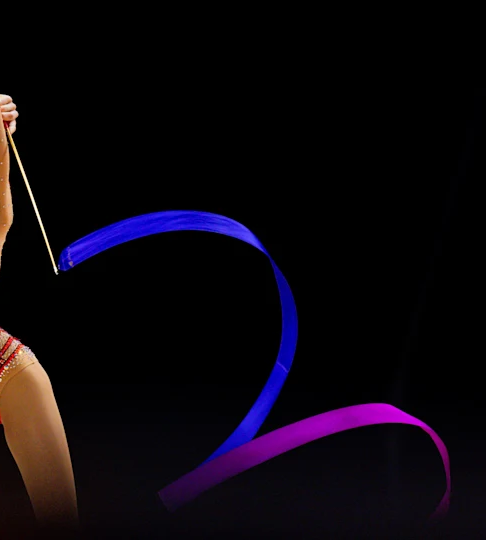 اداة الشريط
التمرينات بالشريط مع الإيقاع الموسيقي
التمرينات بالشريط تسهم في تنمية عمل المفاصل والعضلات وإكسابها القوة والسرعة والمرونة والرشاقة ، كما تعمل على تنمية التوافق العضلي العصبي ، وعند استعمال الشريط في جمل التمرینات ينبغي التحكم في حركات الجسم . 
يتراوح طول الشريط المستخدم في التمرينات بين 5.2 و 3 أمتار للصغار ، وبين 5 و ۸ أمتار للكبار وعرضه بين 5.2 سم ويربط أحد طرفيه بعصا يتراوح طولها بين 50 و 70 سم وقطرها 5,1 سم ، بها حلقة معدنية يعلق بها الشريط تساعد على سهولة حركة دورانه. وأن تكون حرکات الدوران والمرجحة للشريط من مفصل الكتف.– أرجحة و دوران الذراعين بالشريط .
– دوران الشريط حول نفسه على شكل دوامة .
– تموج الشريط على شكل زحف الثعبان (زحف الشريط).
اولا : أرجحة الذراع بالشريط :
– مرجحة الذراع عموديا بجانب الجسم للأمام وللخلف.
– أرجحة الذراع عموديا بجانب الجسم للأمام وللخلف ، مع أداء حركات بالجسم.
– أرجحة الذراع فوق الرأس من جانب لآخر.
– أرجحة الذراع أفقيا أمام الجسم من جانب لآخر.
– أرجحة الذراع عموديا للأمام وللخلف ، ثم دوران أفقي فوق الرأس.
ثانيا : دوران الذراع بالشريط :
– دوران الذراع عموديا بجانب الجسم للأمام وللخلف.
– دوران الذراع أفقيا فوق الرأس.
– دوران الذراع أفقيا فوق الرأس ، ثم الأرجحة العمودية للخلف وللأمام.
– دوران الذراع عموديا بجائب الجسم للأمام وللخلف ، ثم دورانها أفقياً فوق الرأس
دوران الذراعين مع الوثب لأعلى : أ( مع الوثبة المقوسة الشكل )، ب( مع وثبة الفجوة الشکل ).
ج ( مع وثبة الفجوة ، وثني الركبة الأمامية ) وثبة الغزال الأمامية.
ثالثا : دوران الشريط حول محوره على شكل دوامة ، وت تم هذه الحركة من رسغ اليد ، وذلك بدورانه في حرکه سريعة ، وتنقسم إلى :
أ( دورانه حول المحور الرأسي الشكل ).
ب( دوران حول المحور السهمي الشكل ).
– رفرفة الشريط أثناء المشي أو الجري.
– رفرفة الشريط أثناء اللولب لأعلى.
– رفرفة الشريط بعد المرجحة العمودية بجانب الجسم.
رابعا : تموج الشريط على شكل زحف الثعبان (زحف الشريط)، وهذه الحركات تنتج عادة من تموجات خقيفة للذراع، وهي تشبة حركة زحف الثعبان على الأرض ولذا تسمی بزحف الشريط. خامسا : رفرفة الشريط ، تعد هذه الحركة تكميلية لحركات الدوران أو الأرجحات بالشريط ، وتؤدی بتموجات خفيفة من الرسغ والساعد. خامسا : رفرفة الشريط ، تعد هذه الحركة تكميلية لحركات الدوران أو الأرجحات بالشريط ، وتؤدی بتموجات خفيفة من الرسغ والساعد.
– رفرفة الشريط أثناء المشي أو الجري.
– رفرفة الشريط أثناء الولب لأعلى.
– رفرفة الشريط بعد المرجحة العمودية بجانب الجسم.